The Scam-pocalypse
And how to Survive It
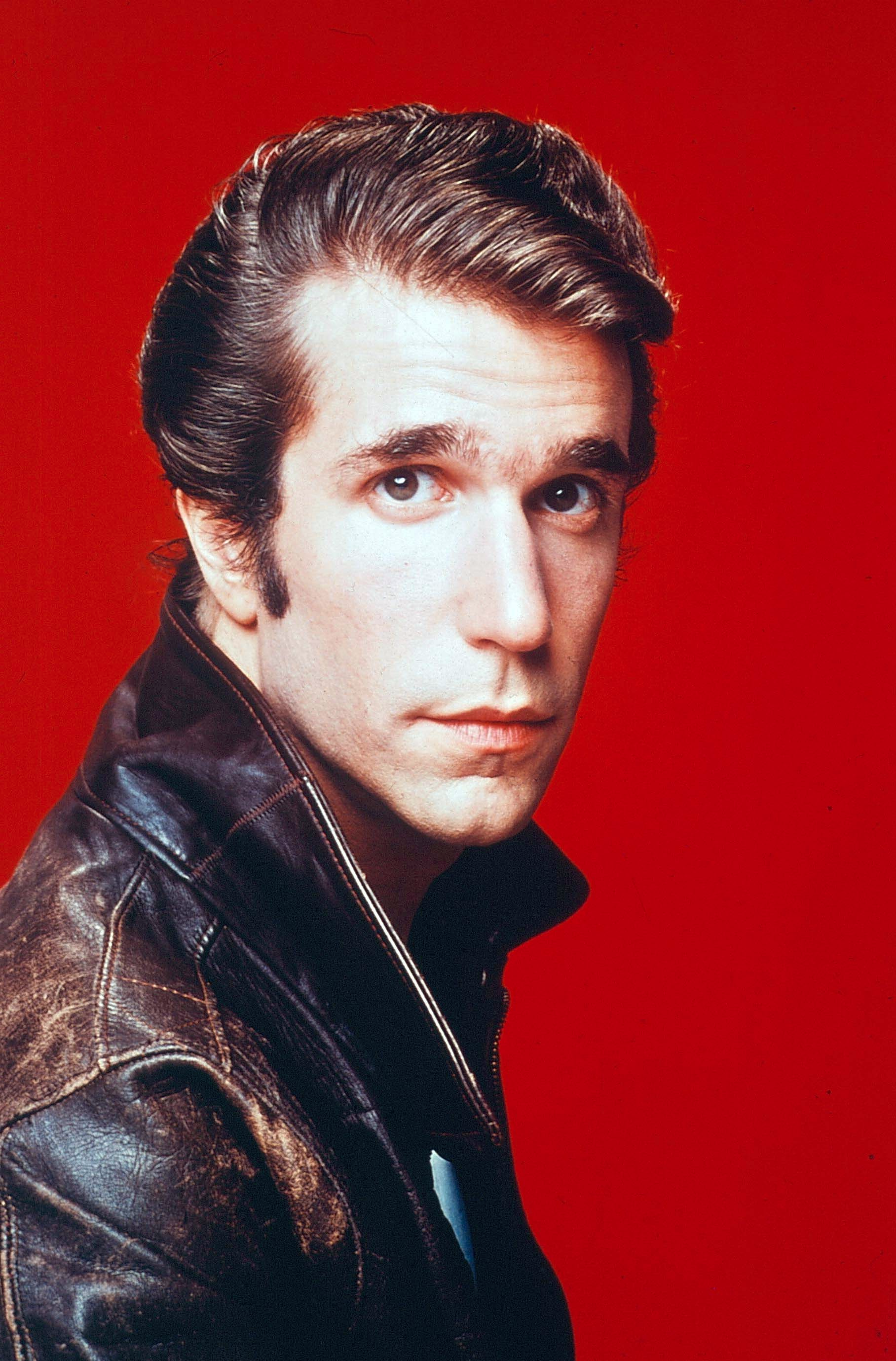 Financial Scam In The News
Did you hear Henry Winkler was arrested for a financial scam?
Things To Look Out For
Sense of Urgency
Appeal to emotions
Too good to be true
Scammers Love New Strategies
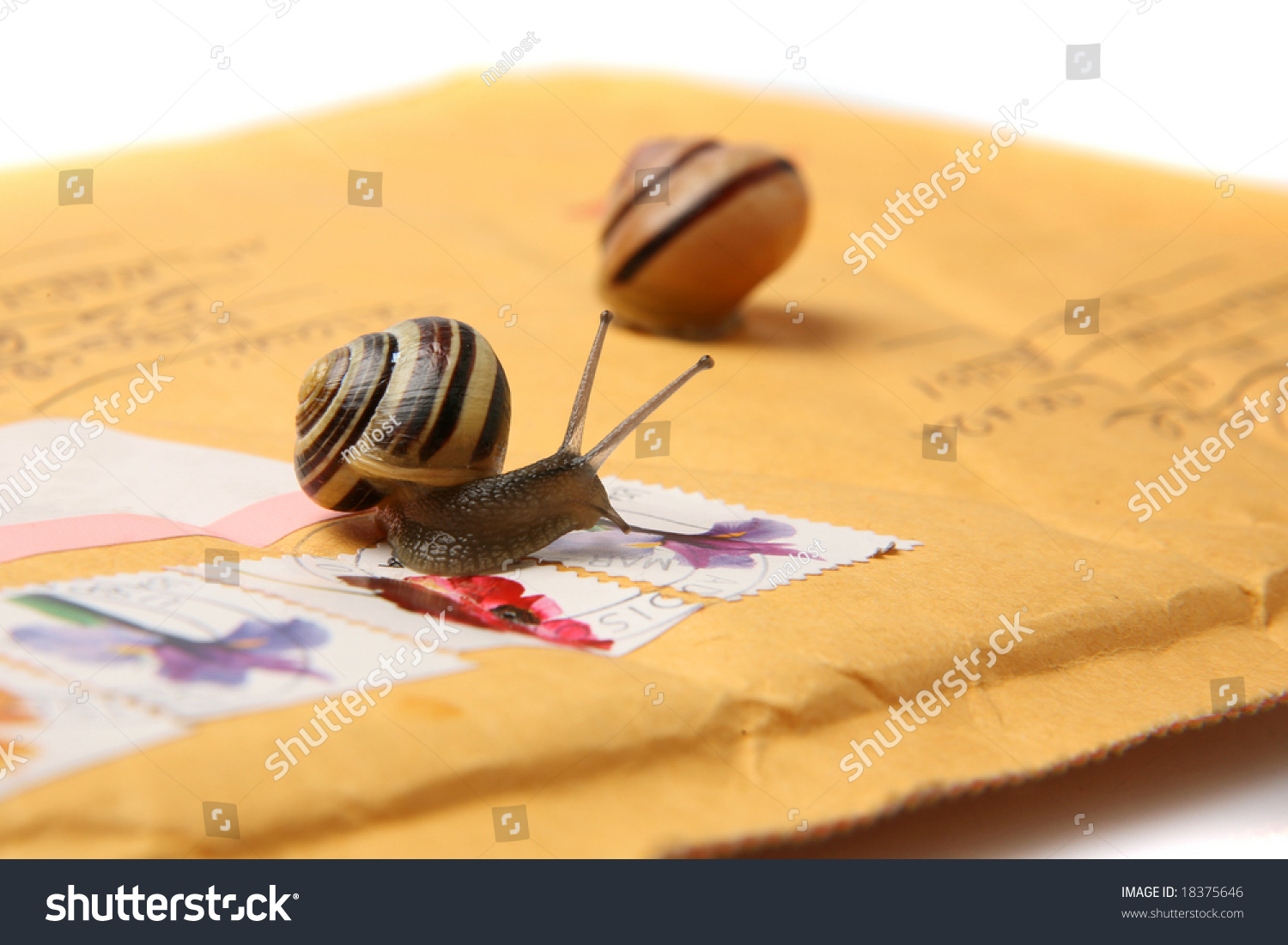 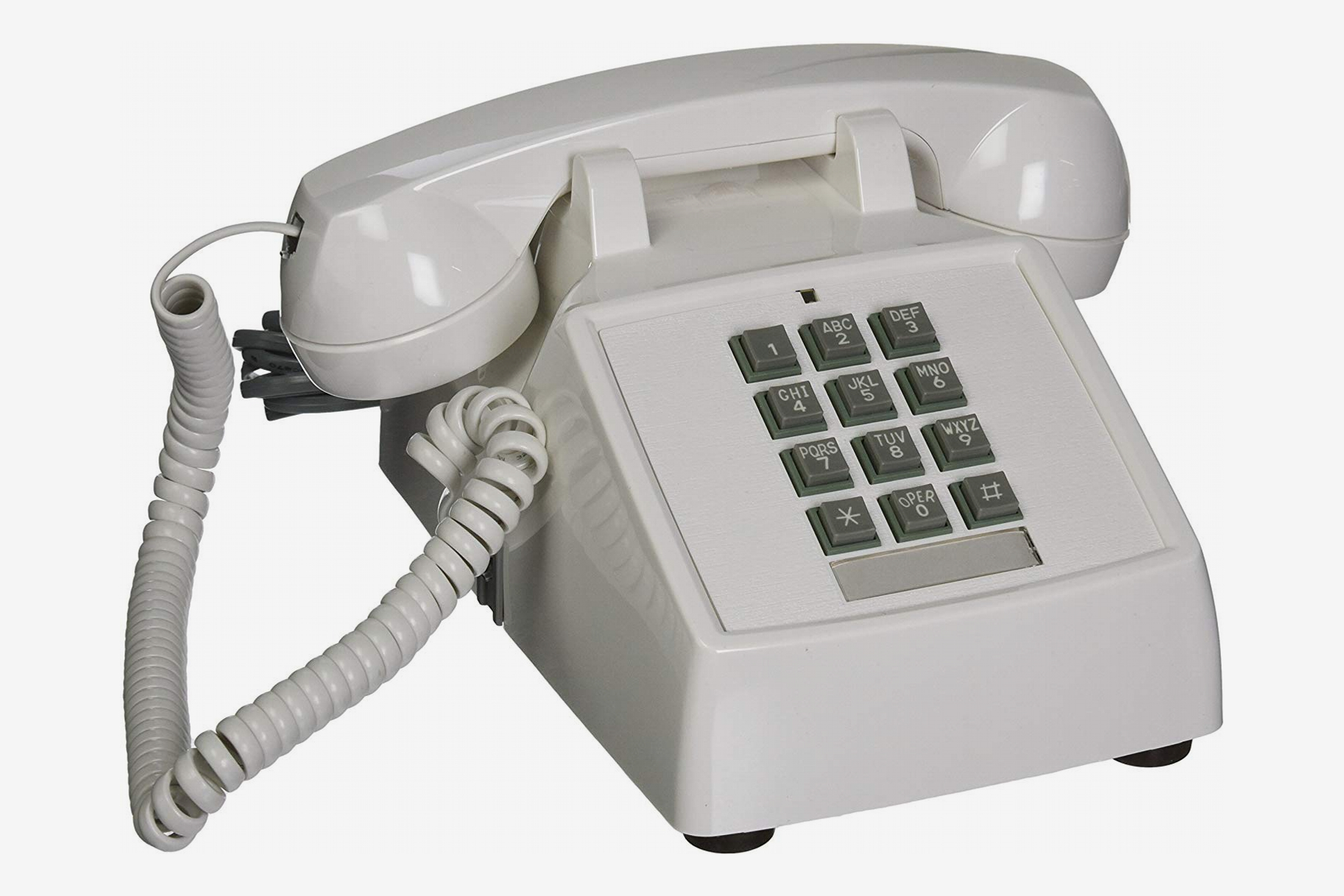 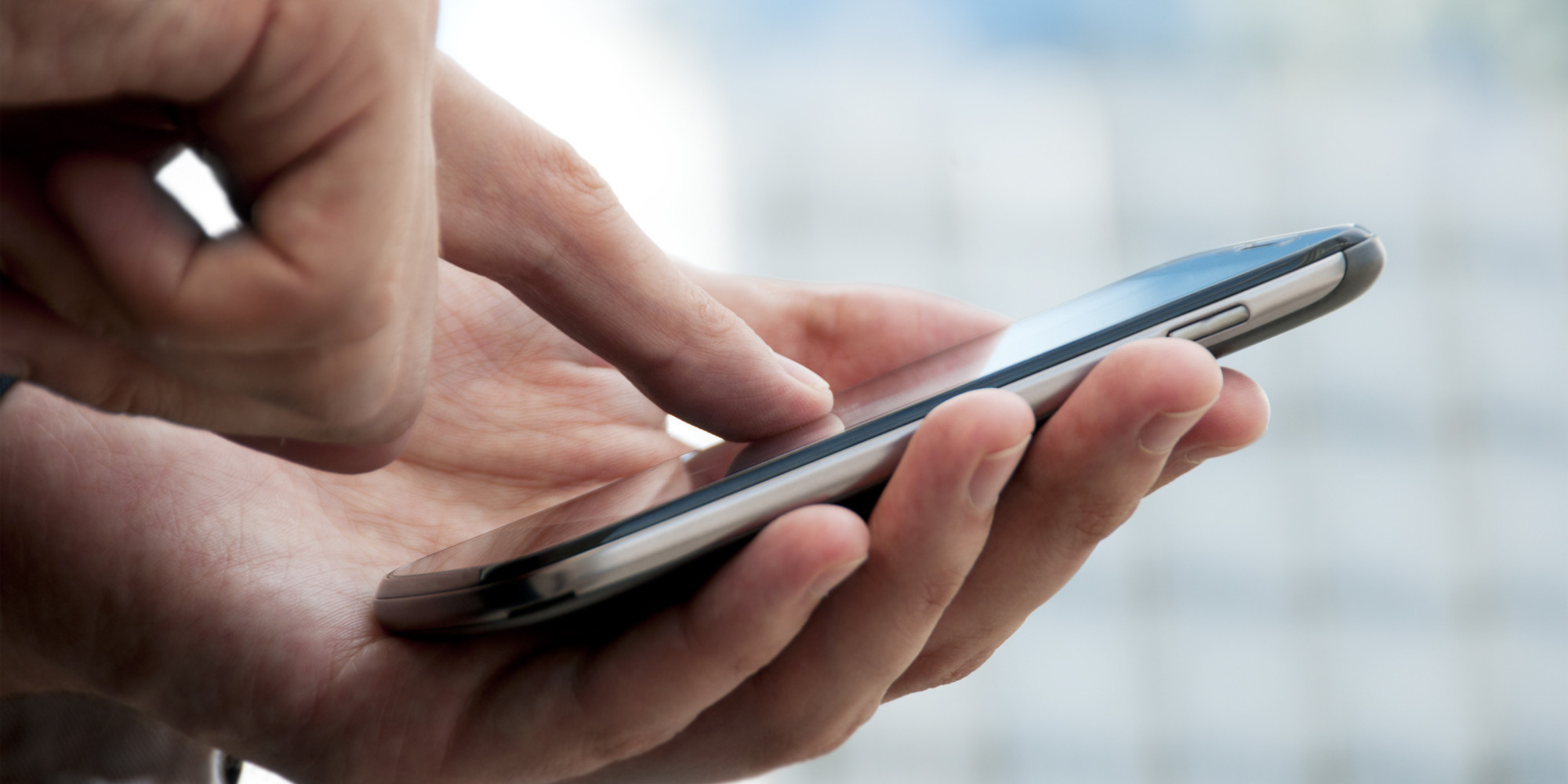 Text Messages
Phone Calls
Snail Mail
Social Media
Skimming Devices
Emails
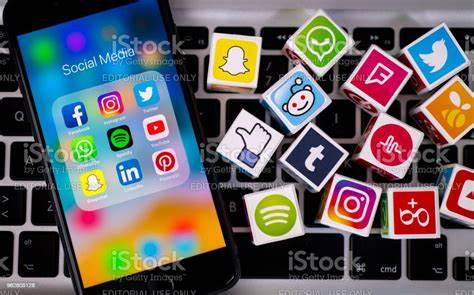 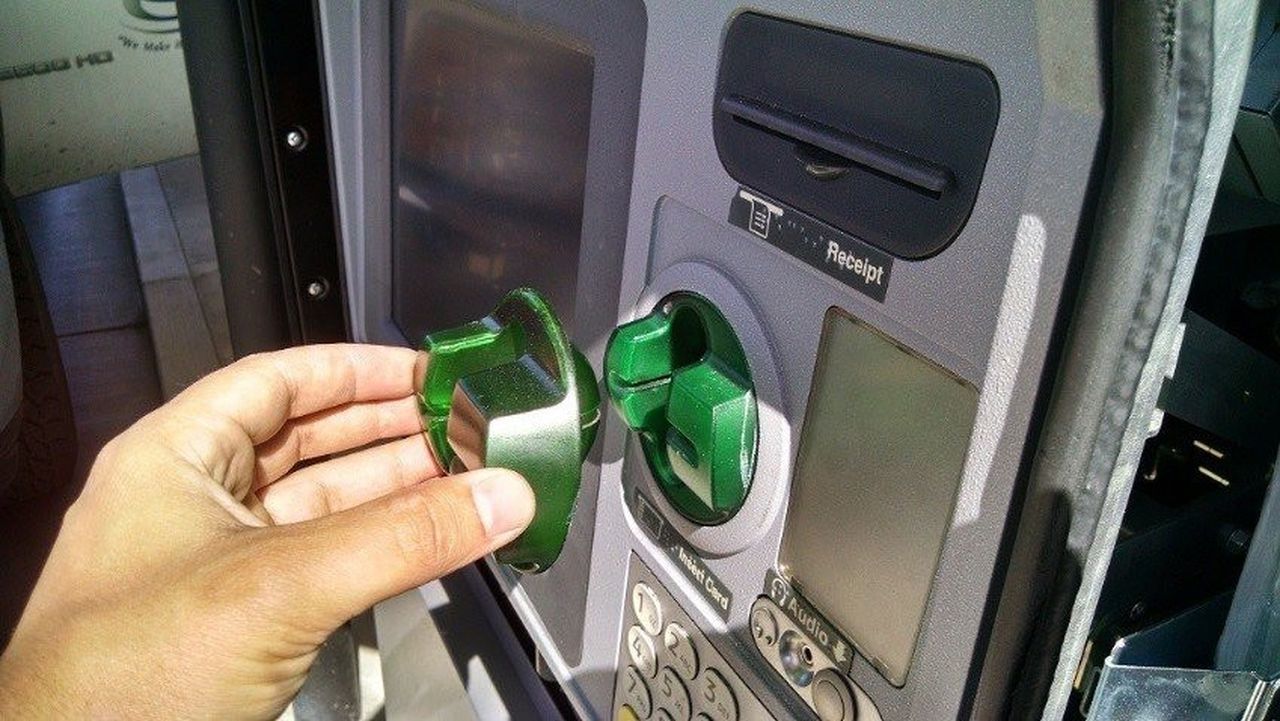 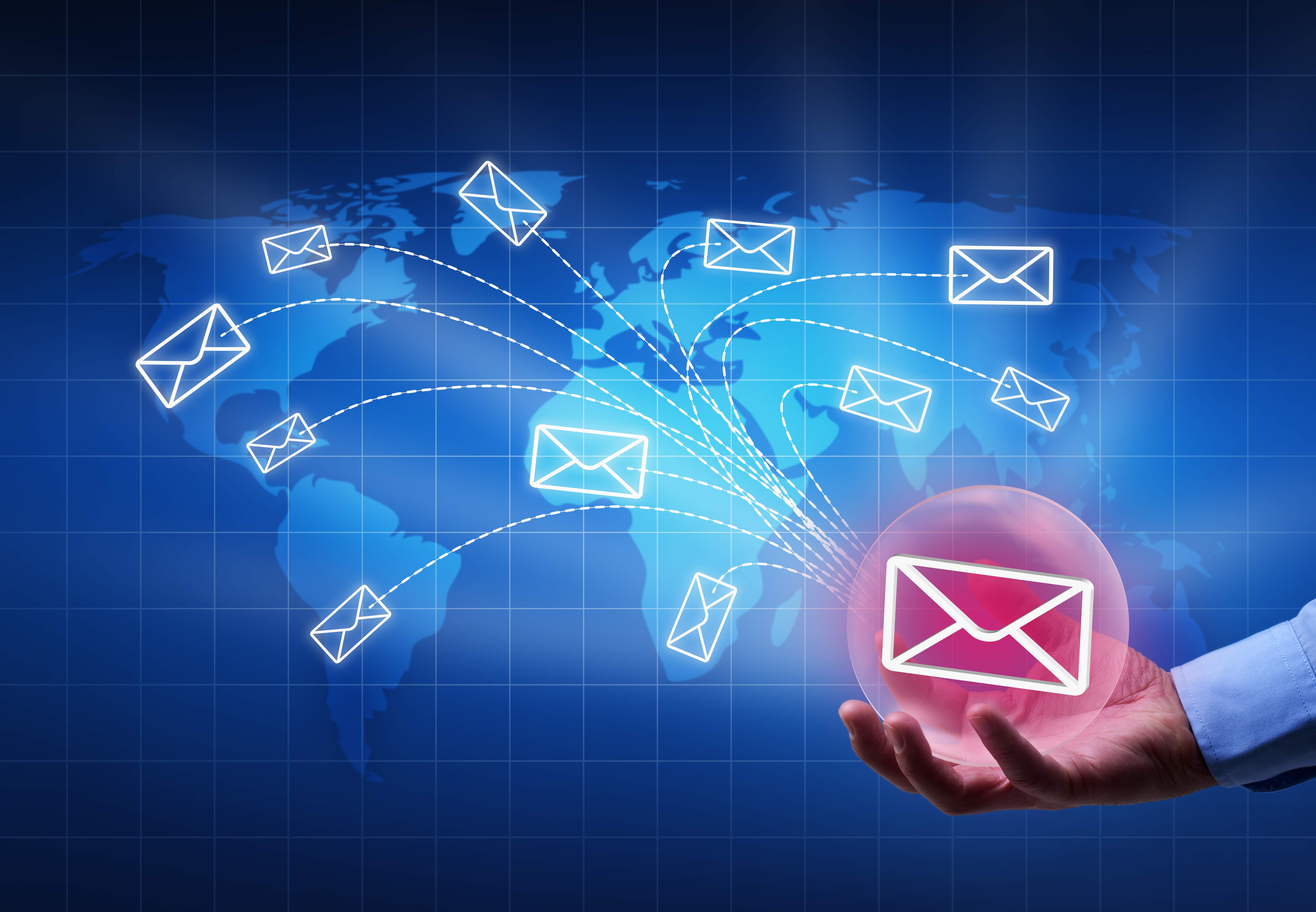 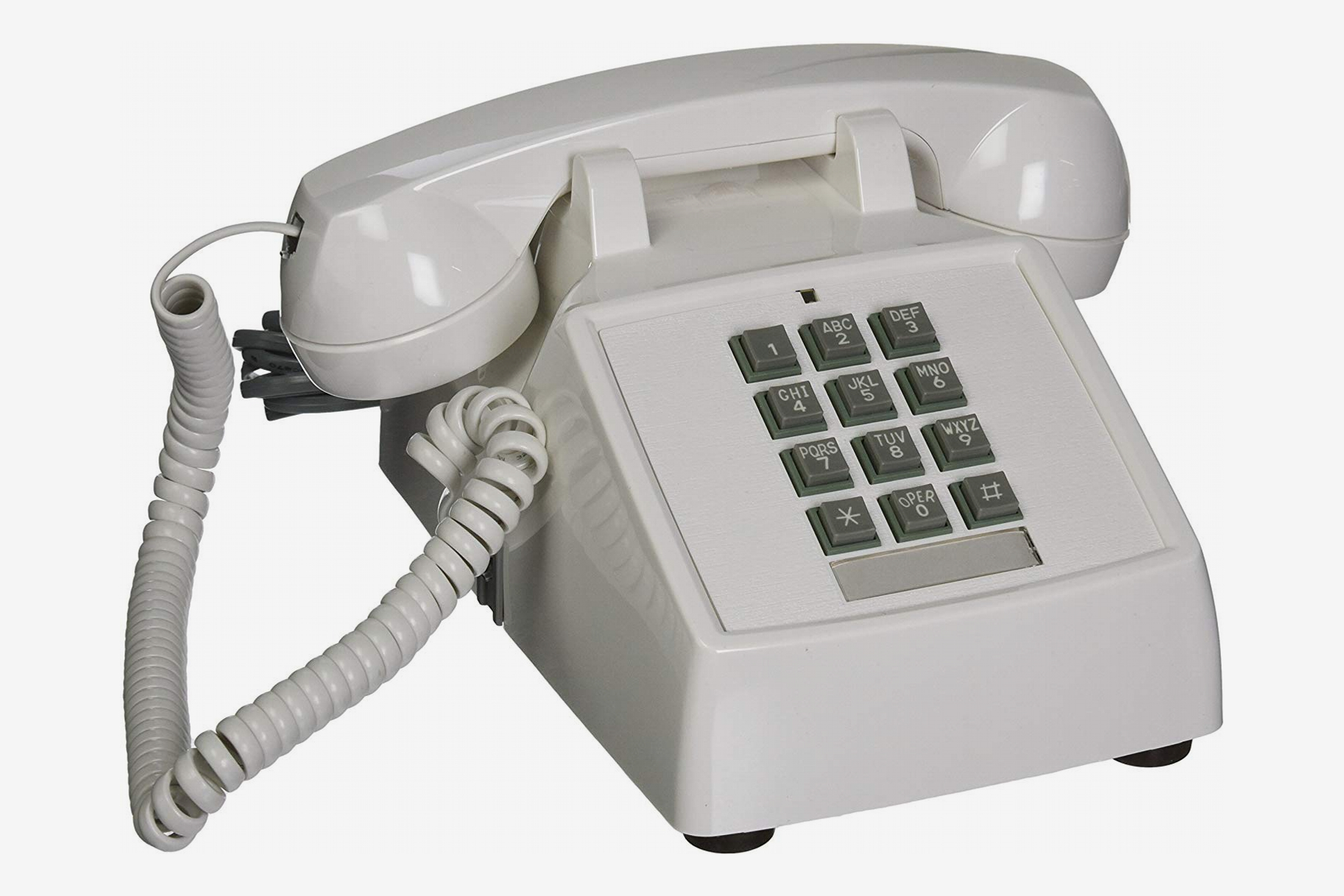 Scam Phone Calls
Car Extended Warranty
Visa/Mastercard Services
Correctional Facilities
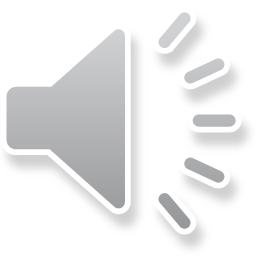 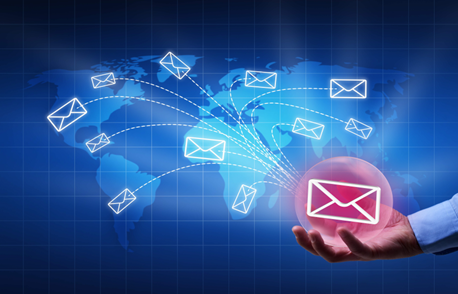 Email Scams
Key Things to Check and Watchout For:
SLAM
ender
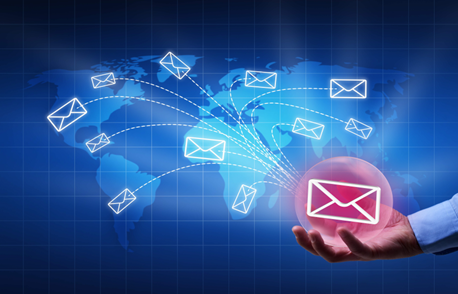 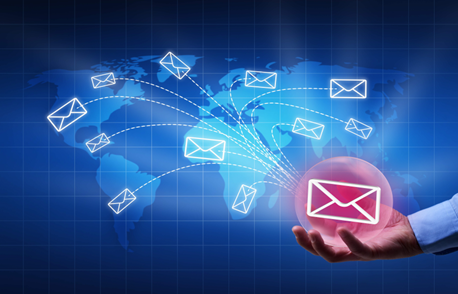 Email Scams
Key Things to Check and Watchout For:
SLAM
ender
inks
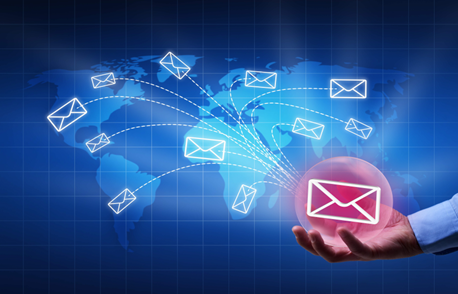 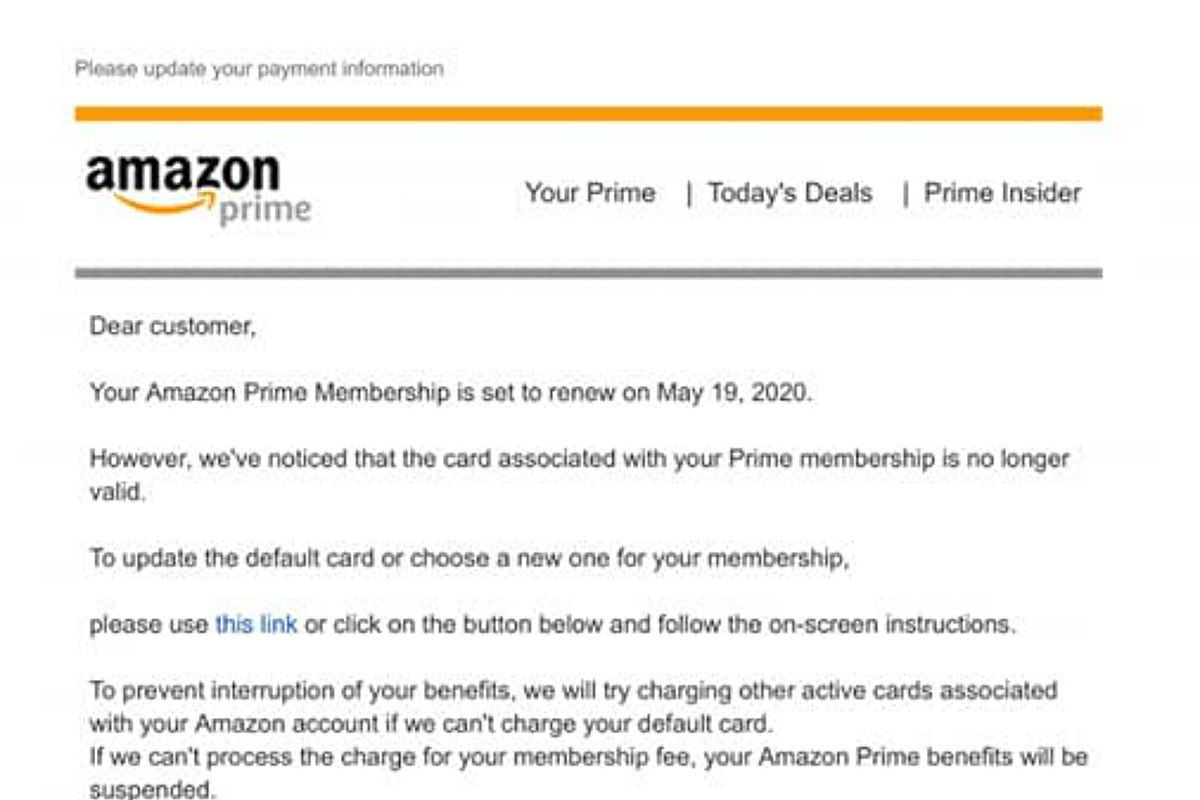 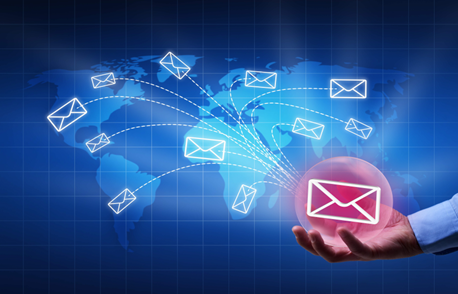 Email Scams
Key Things to Check and Watchout For:
SLAM
ender
inks
ttachments
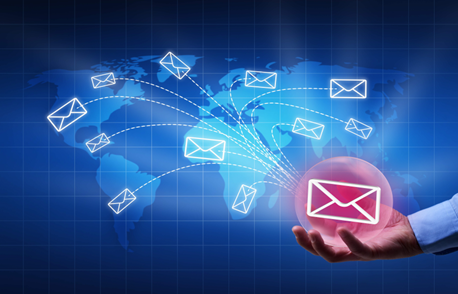 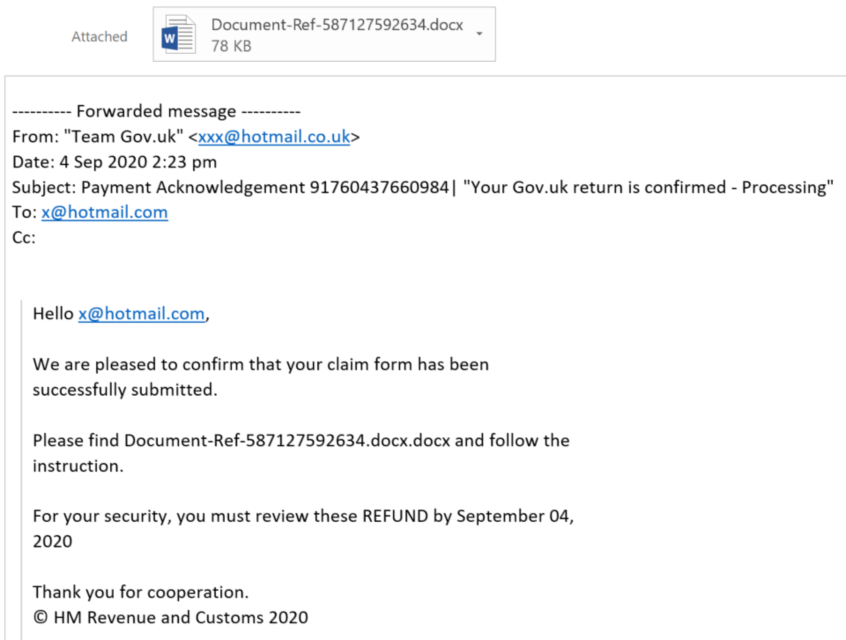 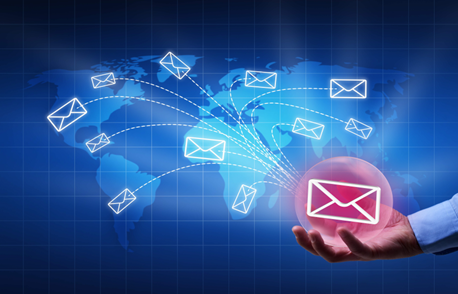 Email Scams
Key Things to Check and Watchout For:
SLAM
ender
inks
ttachments
essage
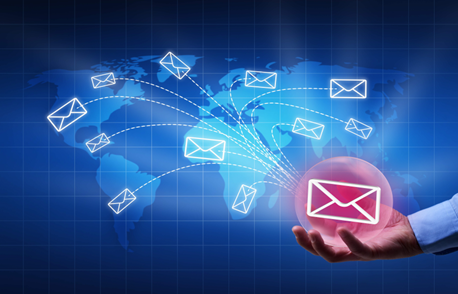 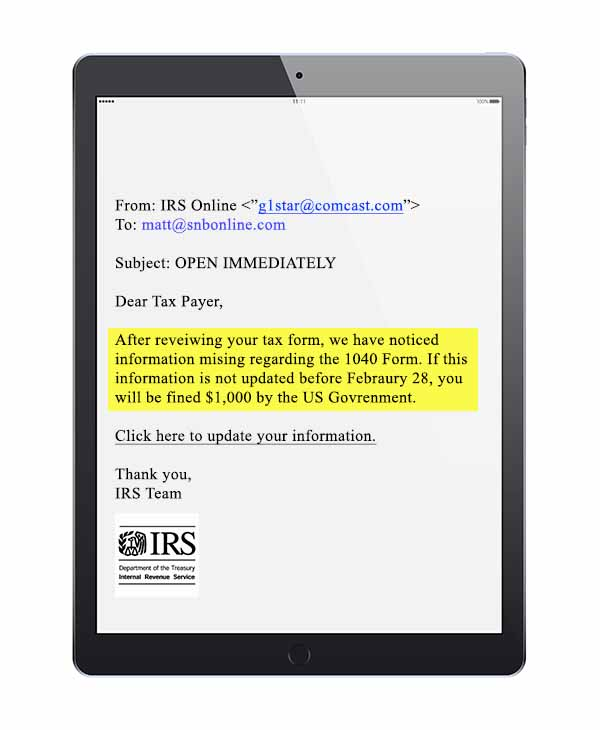 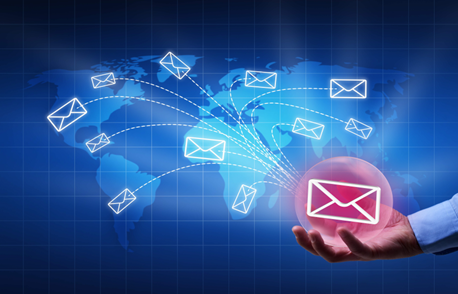 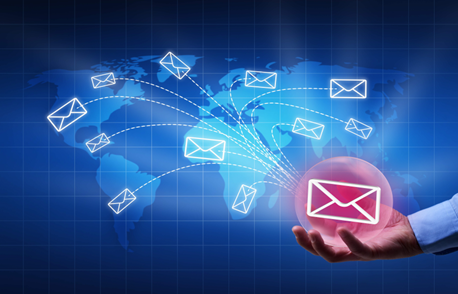 What do you call it when you fall for a pyramid scheme?
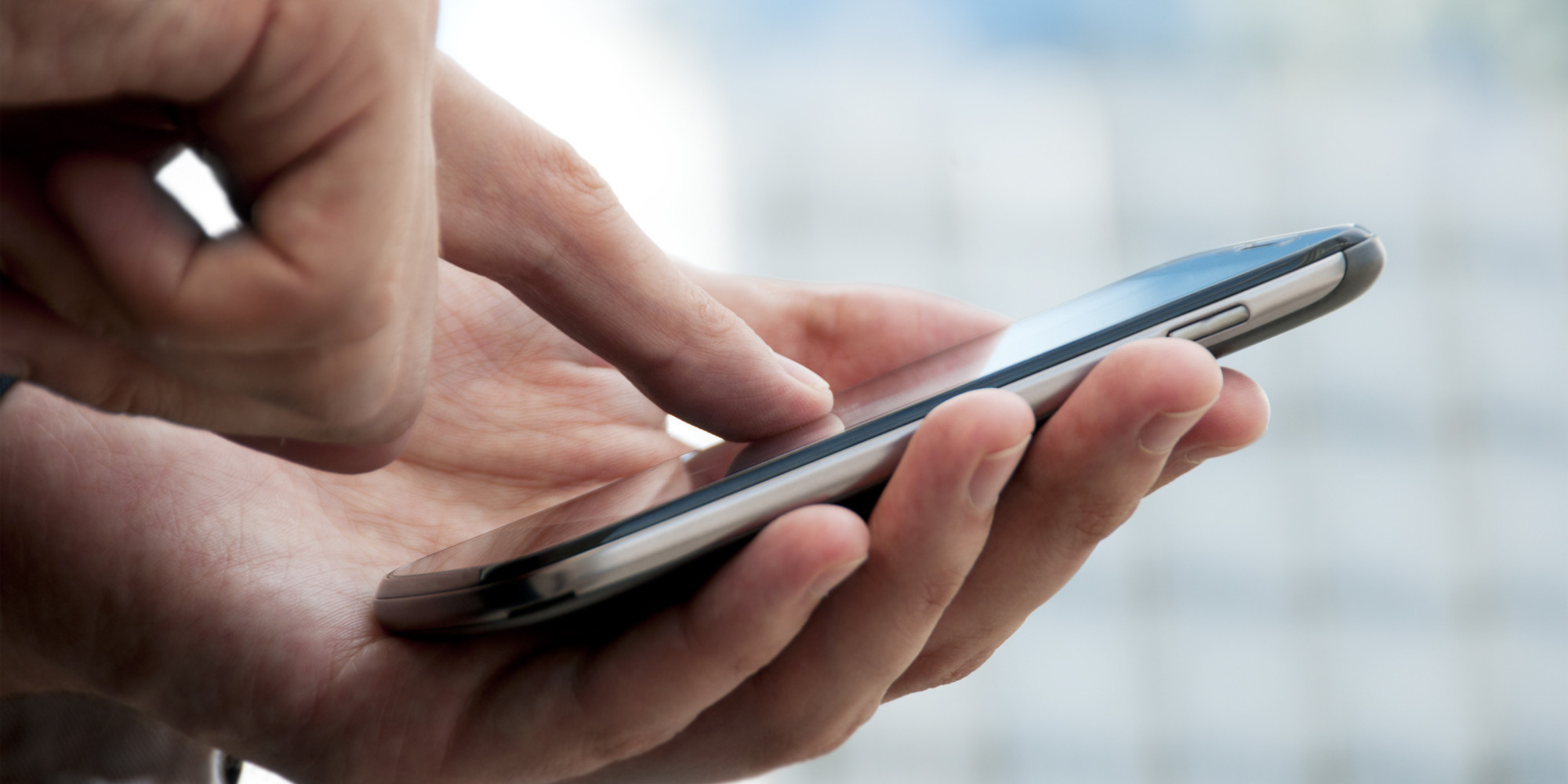 Text Message Scams
Apply the
SLAM
Method
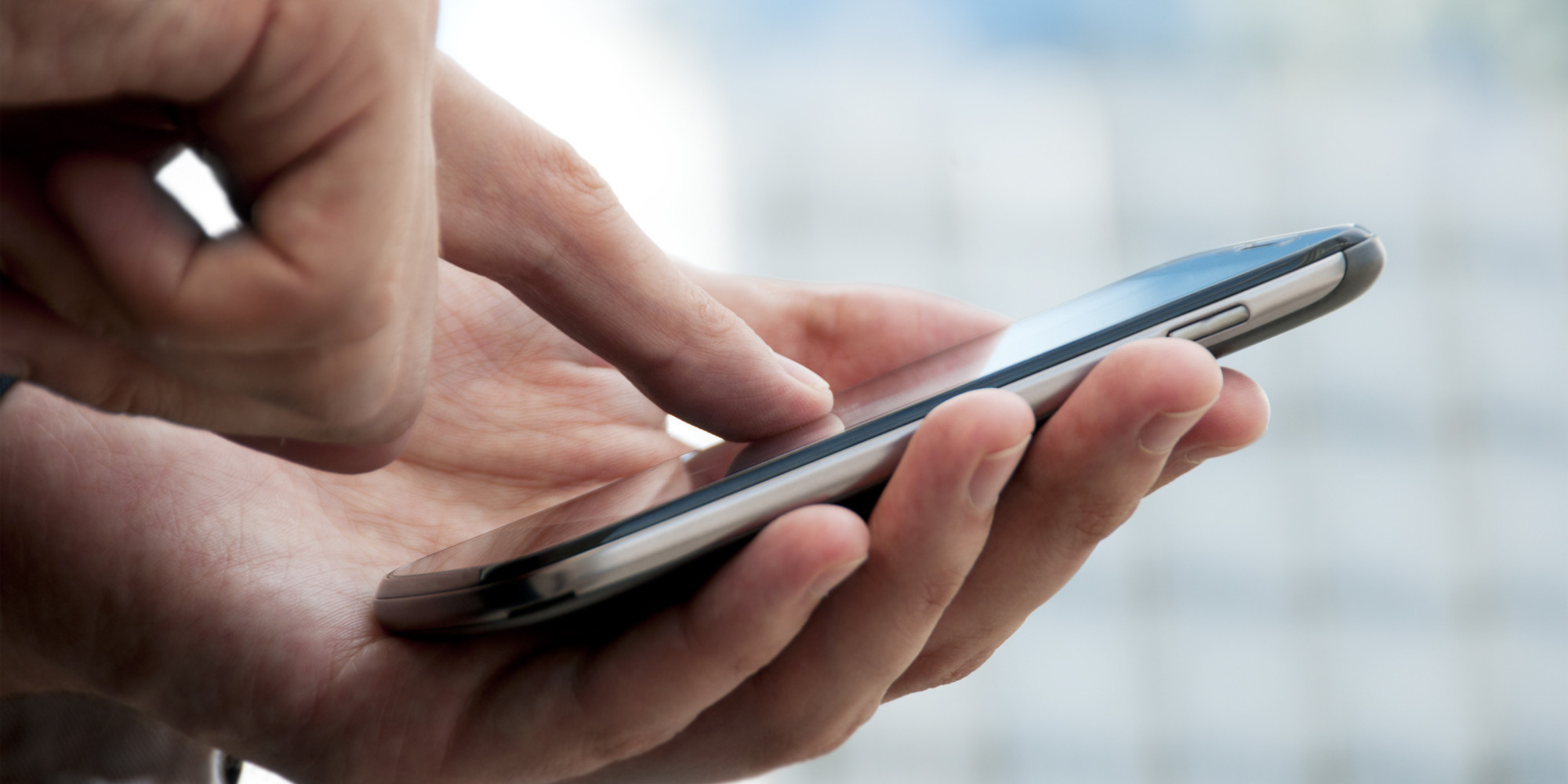 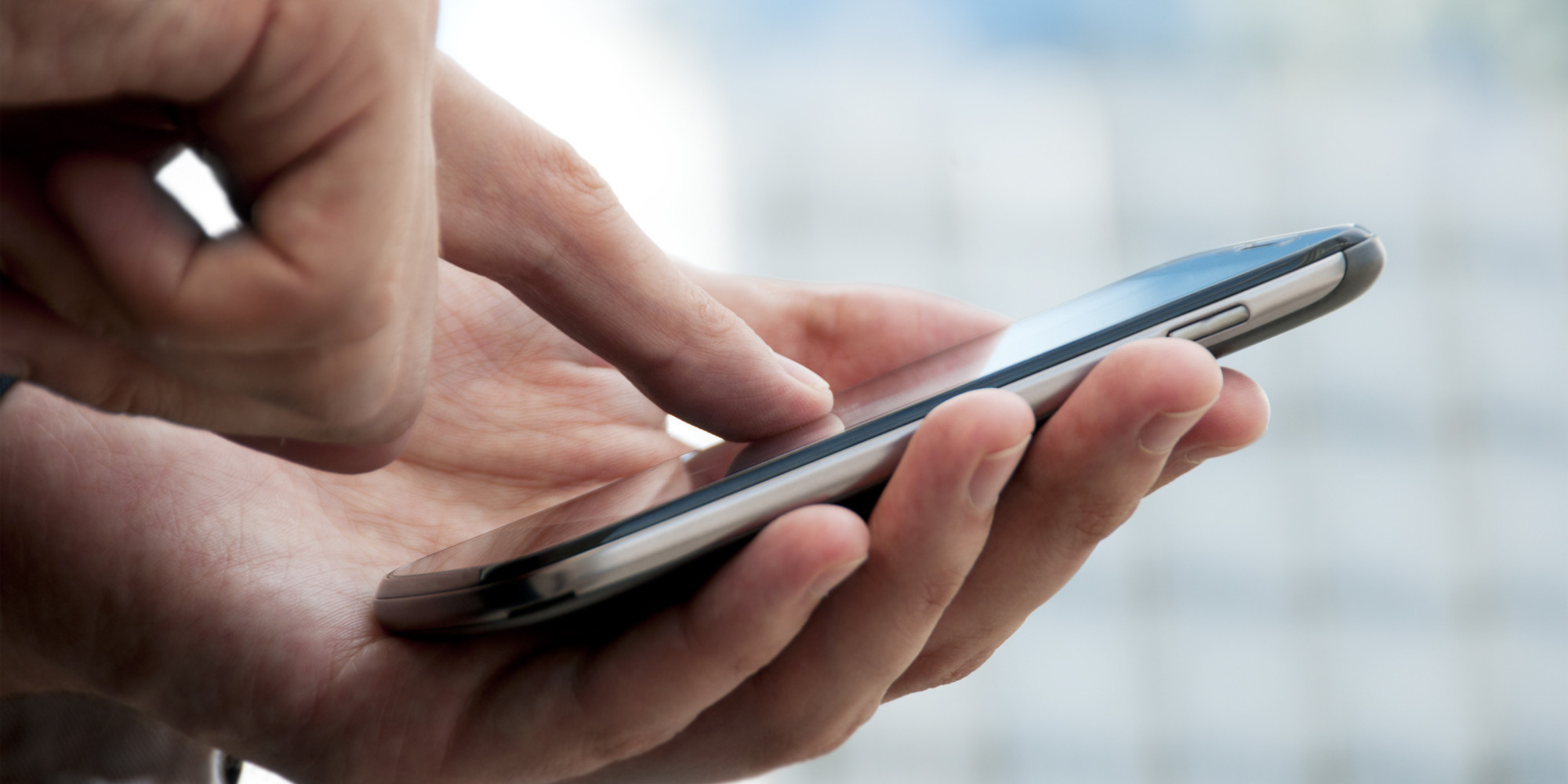 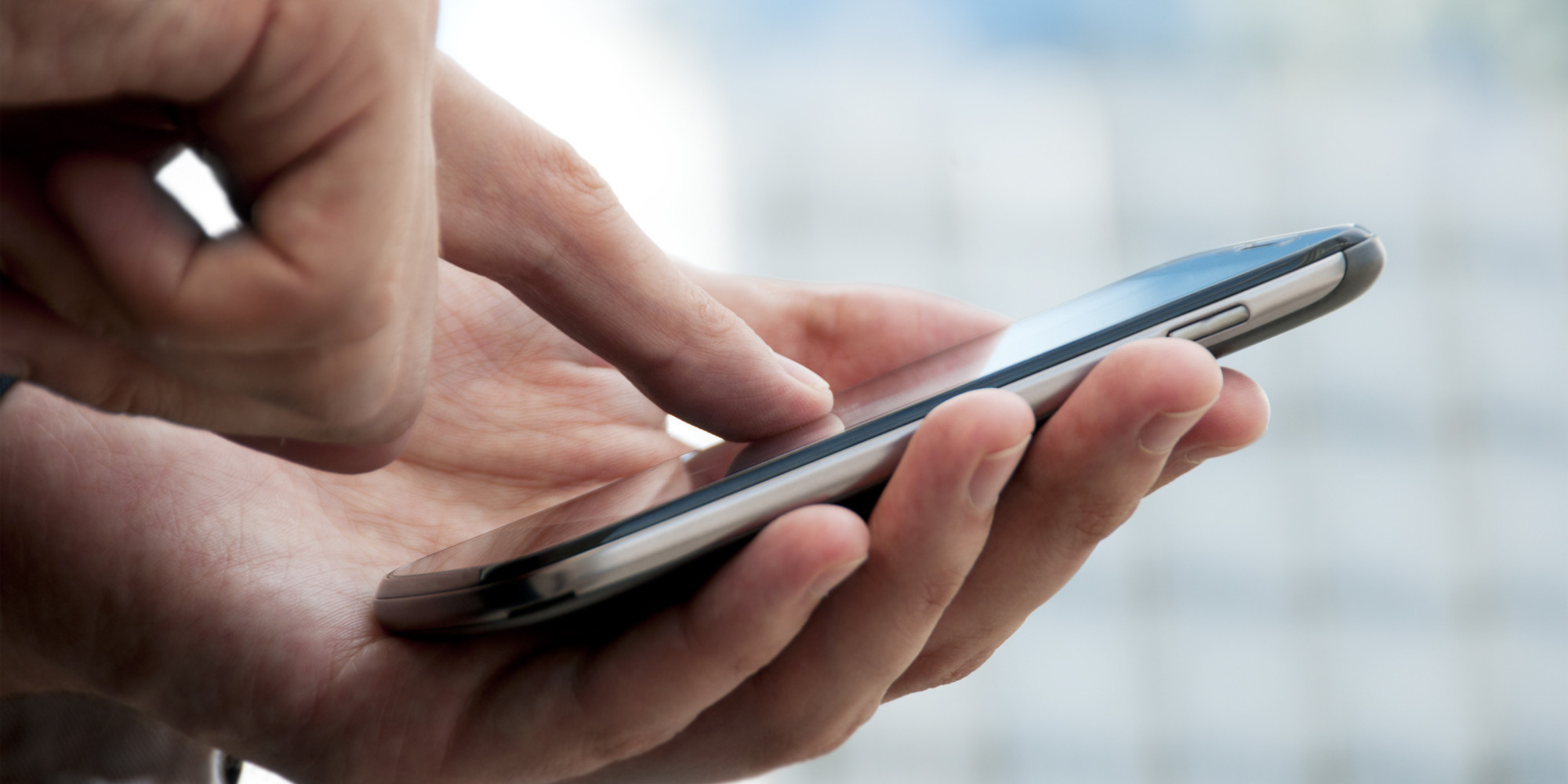 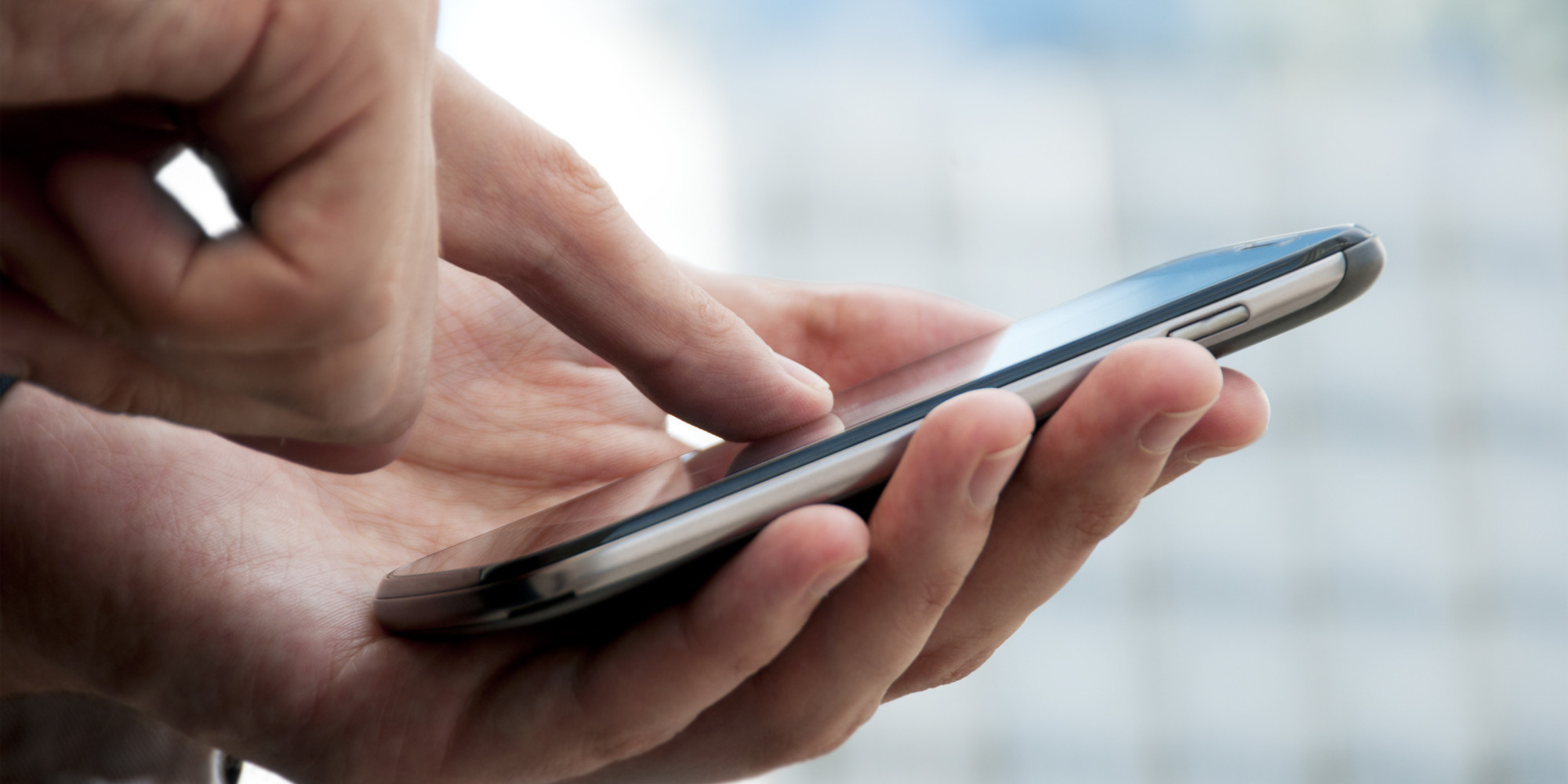 Snail Mail
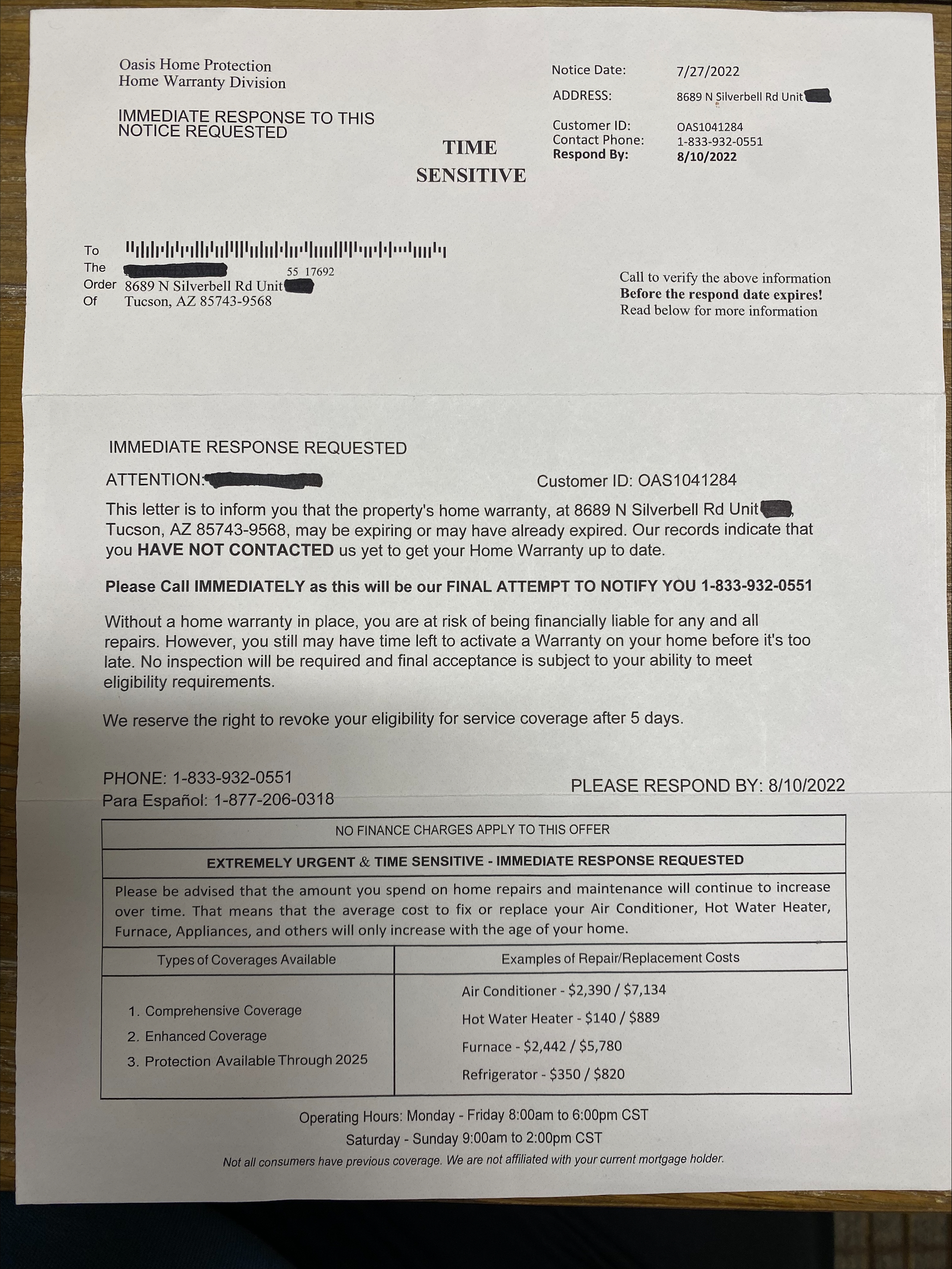 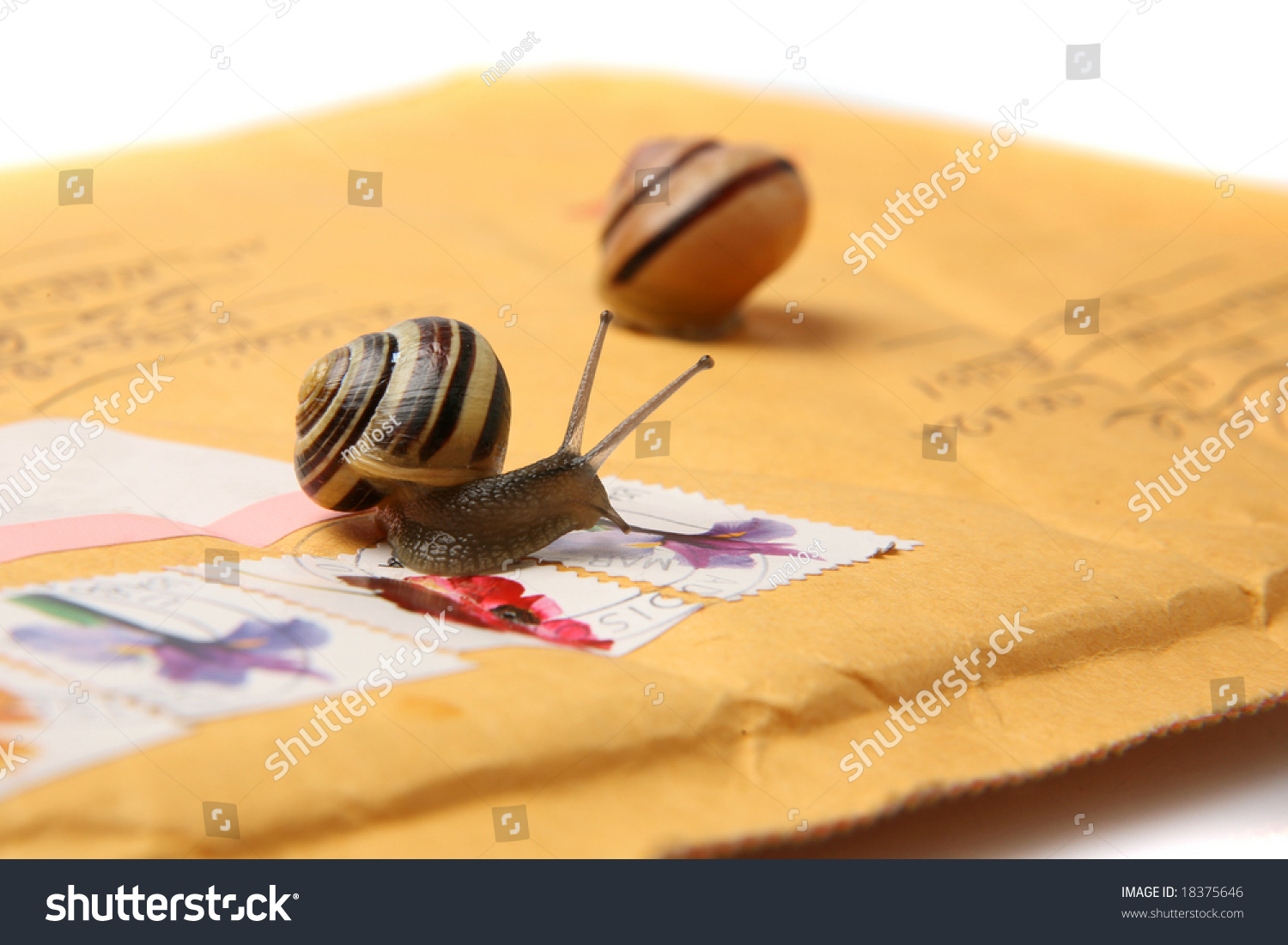 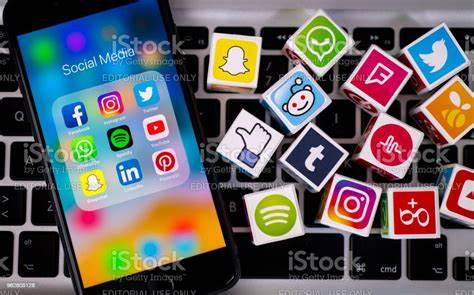 Social Media Scams
Watch Example of this common scam that has been occurring on many social media platforms
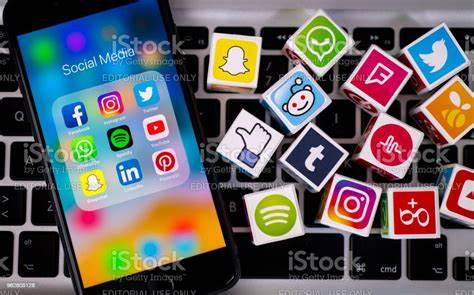 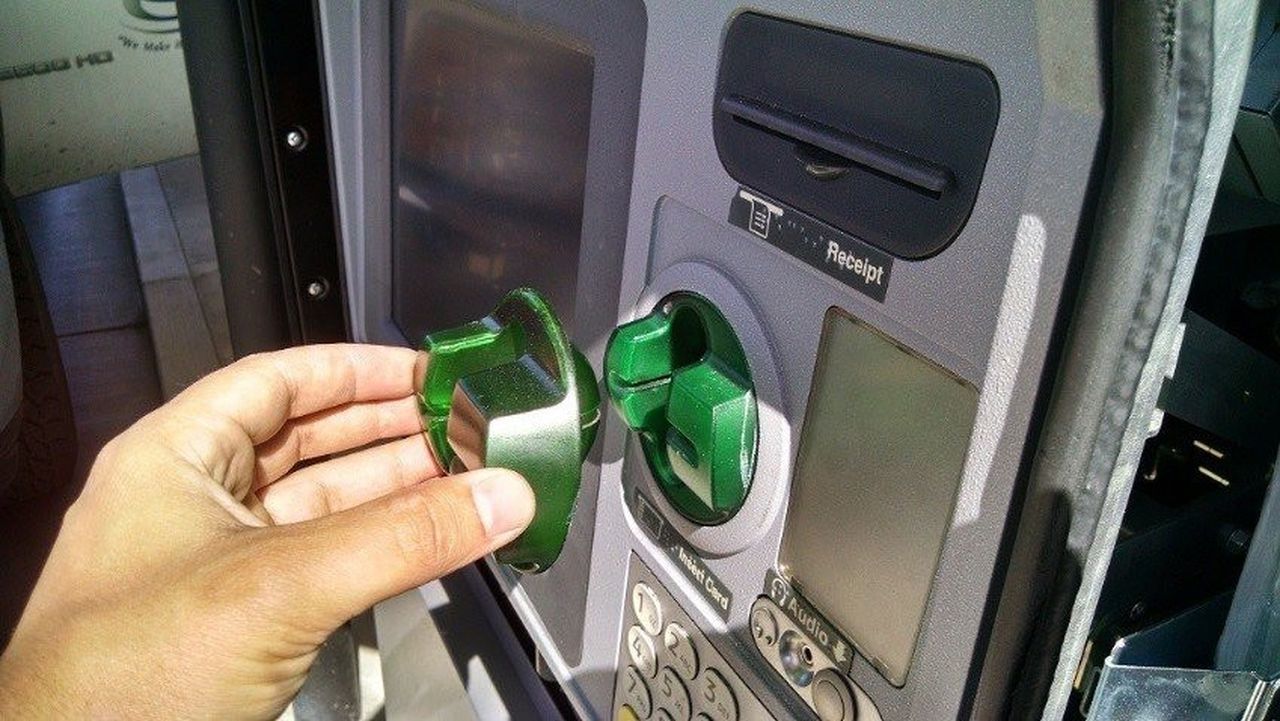 Credit Card Skimmers
Small

Quick to put in place

Disguised/camouflaged

Just give a little tug
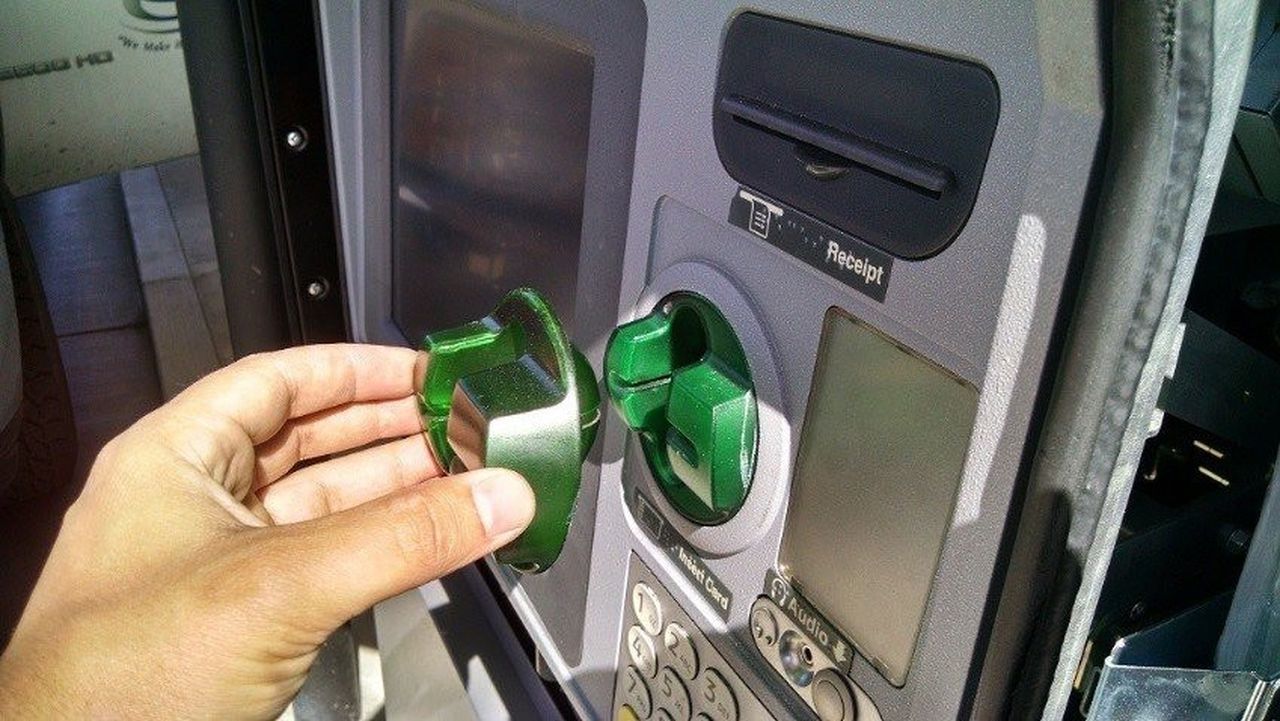 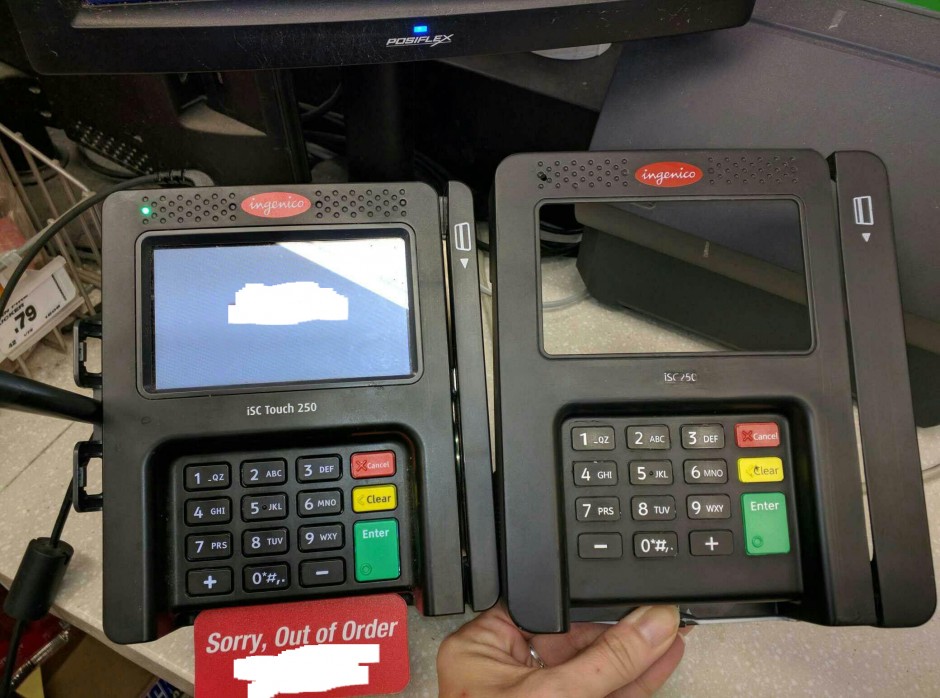 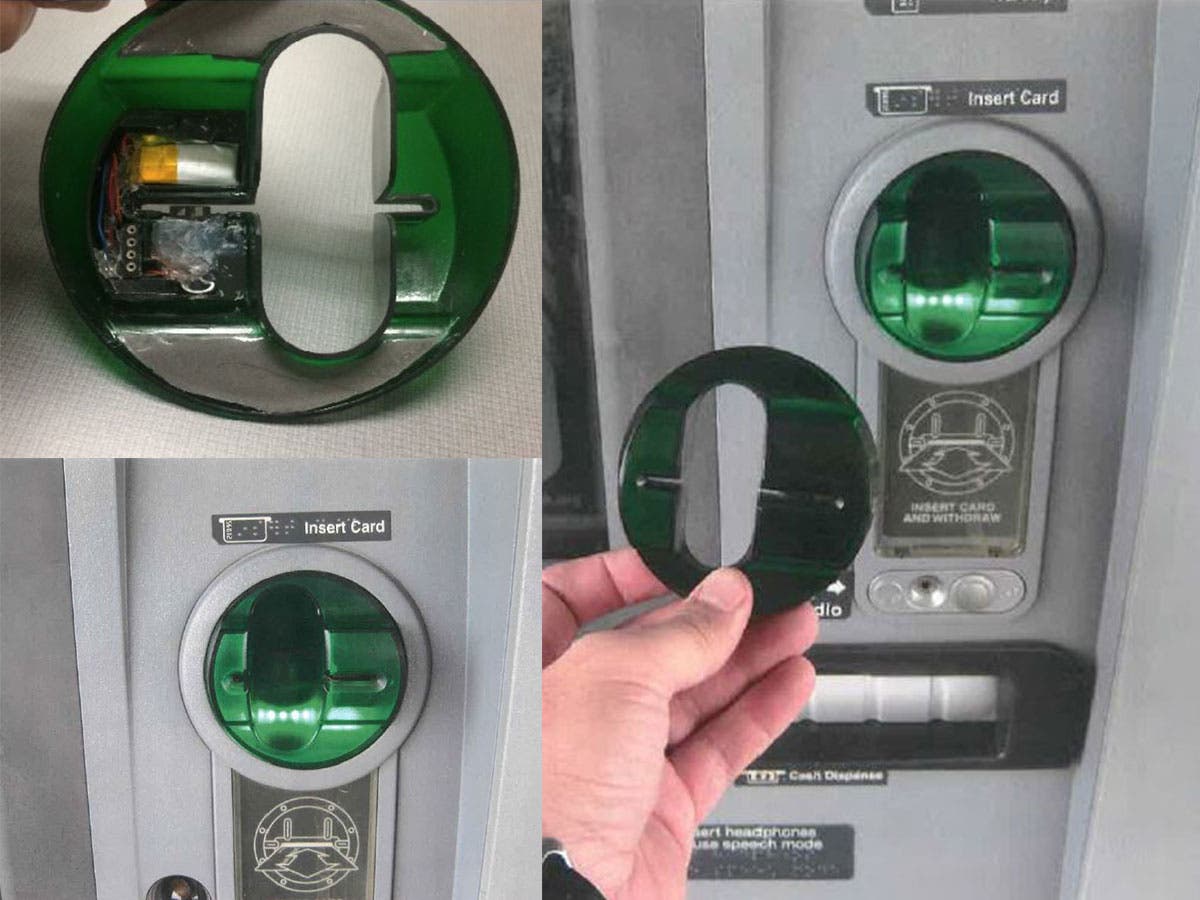 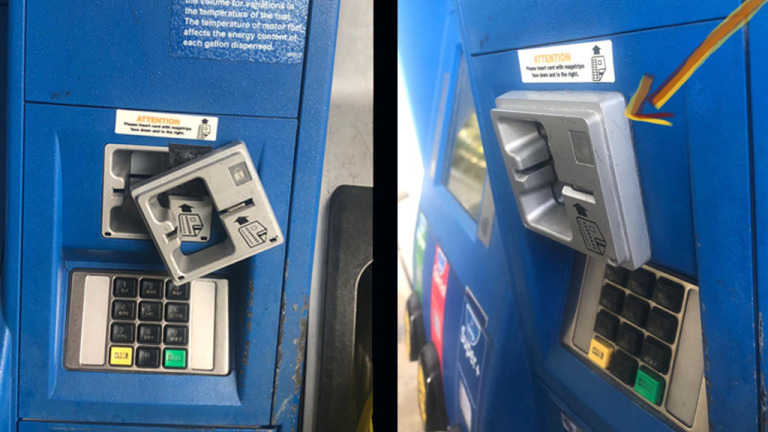 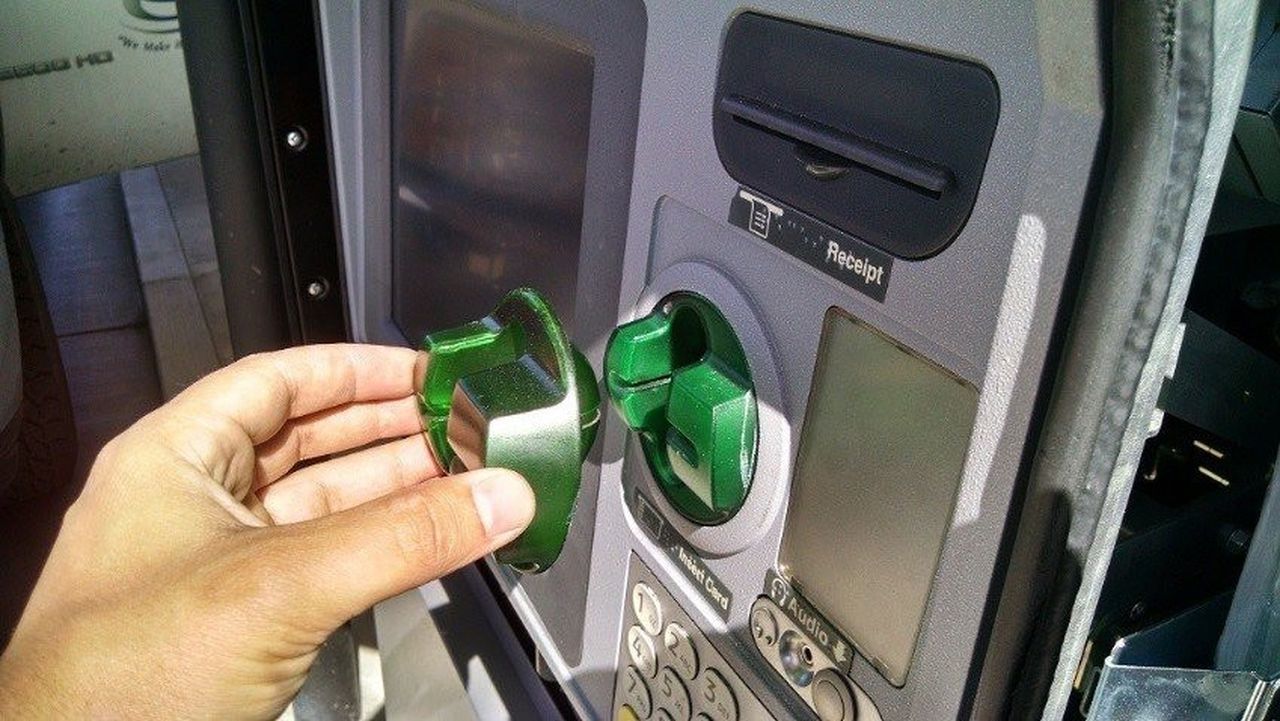 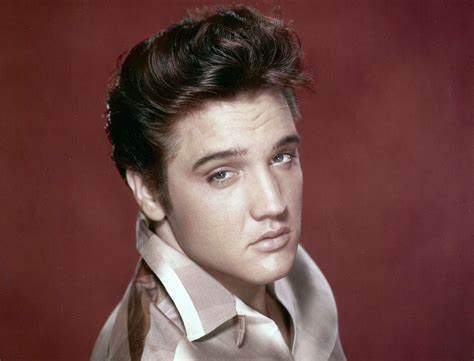